L’utilisation d’EVA au PNForêt
La préparation et le suivi des budgets
[Speaker Notes: Deux types d’information : les dépenses et les recettes]
Besoins en AE / CP
Les  budgets demandés par les agent·es
AE / CP budgetés
Les budgets accordés et votés en CODIR
AE / CP engagés
Les dépenses réalisées
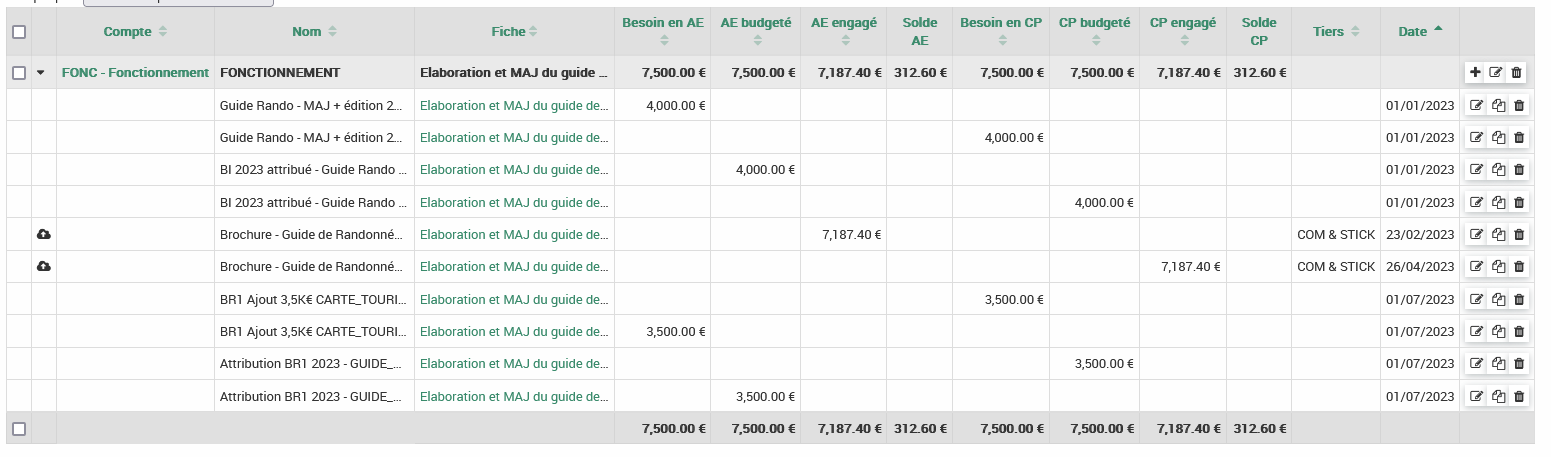 Remontés par les agent·es dans les fiches ou par import
Import réalisé par le respo EVA
Synchronisation avec le logiciel comptable
Les dates renseignés pour les besoins et les budgets accordés nous permettent de savoir de quel budget on parle
Au BI 2023, 4000 € en AE et en CP ont été demandé pour l’édition du guide de randonnée
Le CODIR a accordé 4000 € en AE et en CP pour le BI 2023
Une seule dépense a été réalisée sur ce projet à hauteur de 7 187€. Le devis a été engagé en février (AE) et la facture payée en avril (CP). 
Au BR1 2023, l’équipe a demandé 3 500€ supplémentaire en AE et en CP
Cette demande a été validée par le CODIR pour le BR1 2023 qui a donc attribué 3 500€ en AE et en CP
Recettes prévisionnelles
Les AAP en attente de réponse, les pistes de financement
Recettes perçues
Lorsque la recette est perçue
Recettes sollicitées
Lorsque le titre de recette est émis
Recettes notifiées
Lorsque la demande de financement a été accordé
Synchronisation avec le logiciel comptable
Import réalisé par le respo EVA
Synchronisation avec le logiciel comptable
Remontés par les agent·es dans les fiches ou par import
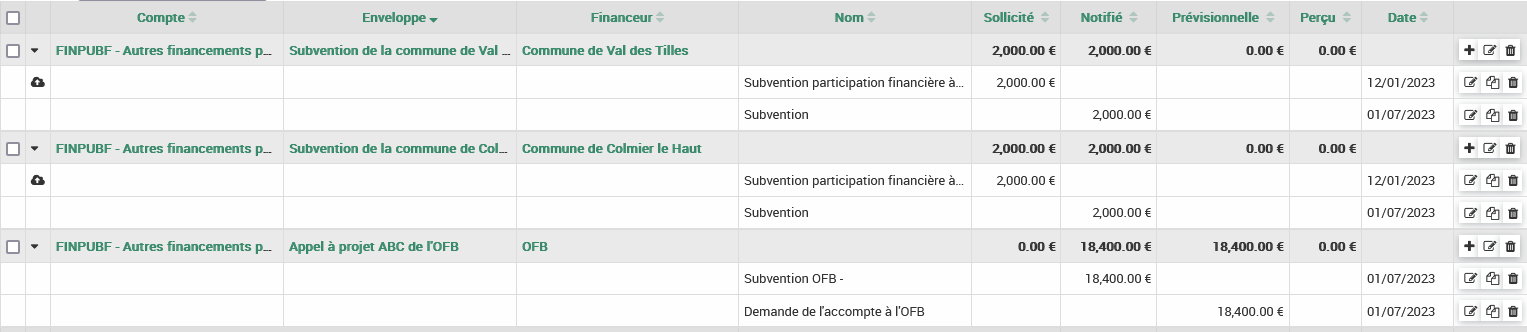 Les dates renseignés pour les recettes prévisionnelles et perçues permettent d’identifier le budget auquel elles sont raccordées
Sur ce projet, nous avons trois sources de financement externe : deux communes et un appel à projet de l’OFB
Au BR1 2023, les agents ont prévu de demander un acompte sur la subvention obtenue auprès de l’OFB
Au moment du BR1, nous avions les informations nécessaires de la part des communes et de l’OFB sur le versement effectif des subventions prévues donc nous importons l’information comme étant notifiée. Pour les communes, il s’agit d’un rattrapage d’information (puisque les recettes ont été sollicités en janvier mais n’avaient pas été inscrites au BI). 
Deux sommes sur les 3 ont été sollicitées, celles pour les communes. La recette de l’OFB n’a été encore sollicitée
Aucune recette n’a pour le moment été perçue
[Speaker Notes: Nous ne renseignons que les financements externes. Les PNx reçoivent une dotation de fonctionnement de l’OFB, pas entrer ici dans les recettes]
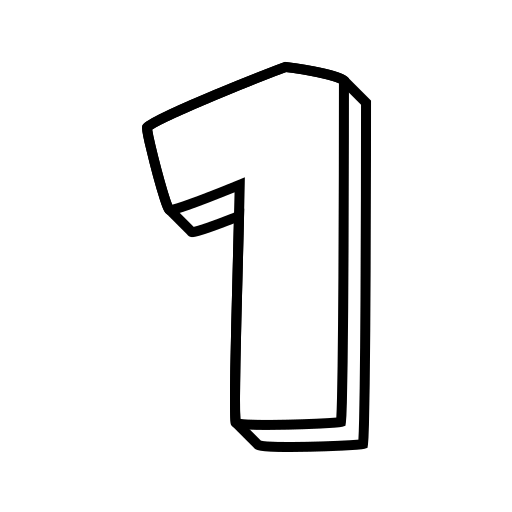 Temps interne de préparation et de remontée des informations sous EVA
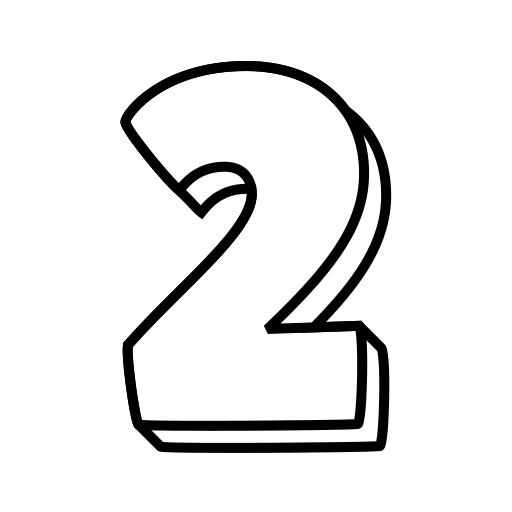 Temps de traitement des données pour discussion en CODIR
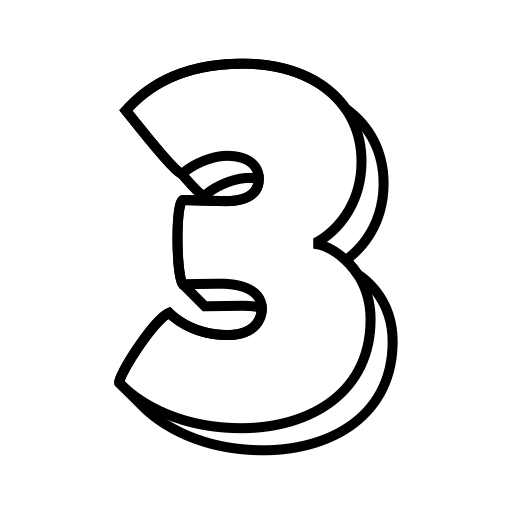 Import des données budgétaires arbitrées en CODIR sous EVA
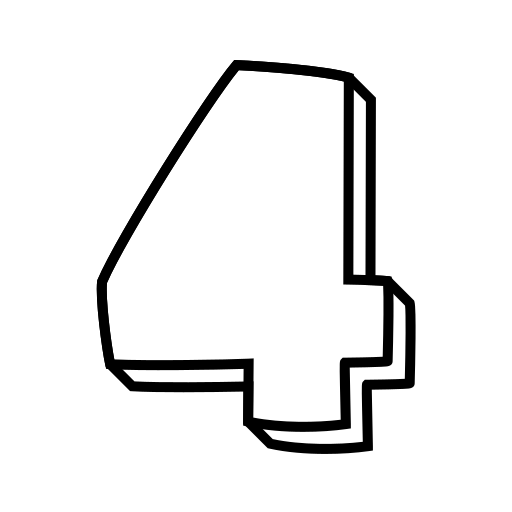 Consultation des données par les agent·es
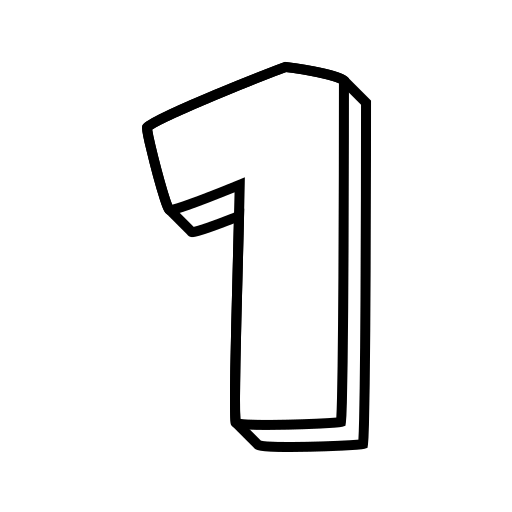 Temps interne de préparation et de remontée des informations sous EVA
Temps de traitement des données pour discussion en CODIR
Import des données budgétaires arbitrées en CODIR sous EVA
Consultation des données par les agent·es
[Speaker Notes: Faire une démonstration de comment je demande un budget directement sur une fiche ou par import pour faire plusieurs demande en même temps]
Temps interne de préparation et de remontée des informations sous EVA
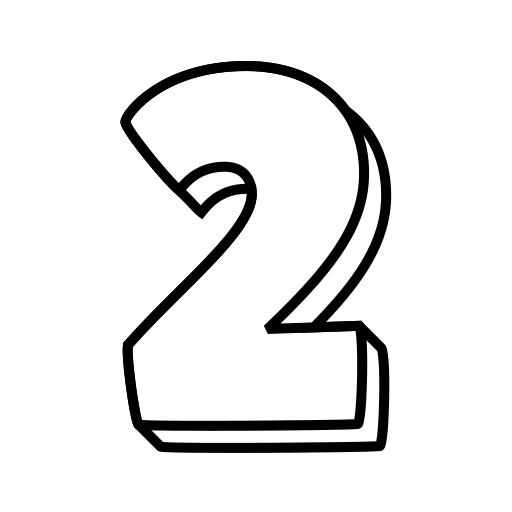 Temps de traitement des données pour discussion en CODIR
Import des données budgétaires arbitrées en CODIR sous EVA
Consultation des données par les agent·es
[Speaker Notes: Montrer les documents finaux produits pour les CODIRS et dialogue de gestion]
Temps interne de préparation et de remontée des informations sous EVA
Temps de traitement des données pour discussion en CODIR
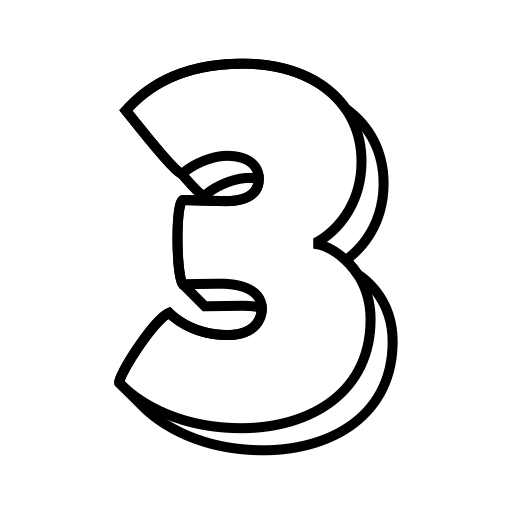 Import des données budgétaires arbitrées en CODIR sous EVA
Consultation des données par les agent·es
[Speaker Notes: Montrer le modèle d’import et la manip à faire]
Temps interne de préparation et de remontée des informations sous EVA
Temps de traitement des données pour discussion en CODIR
Import des données budgétaires arbitrées en CODIR sous EVA
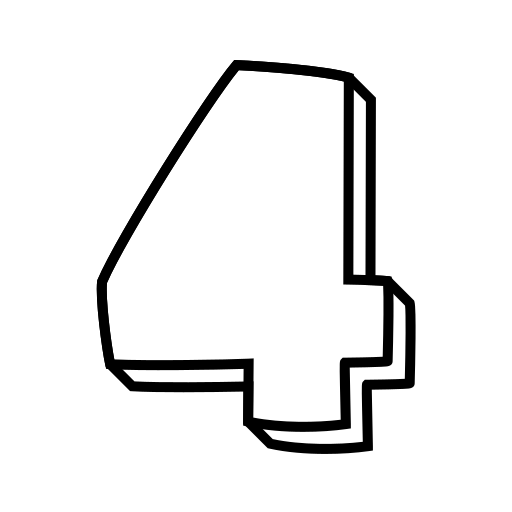 Consultation des données par les agent·es
[Speaker Notes: Utilisation des tutos et montrer ce que ça peut donner]
Le suivi des temps
[Speaker Notes: Ouvrir le logiciel Tableau pour montrer les analyses réalisées]